0921
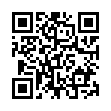 Lesson2
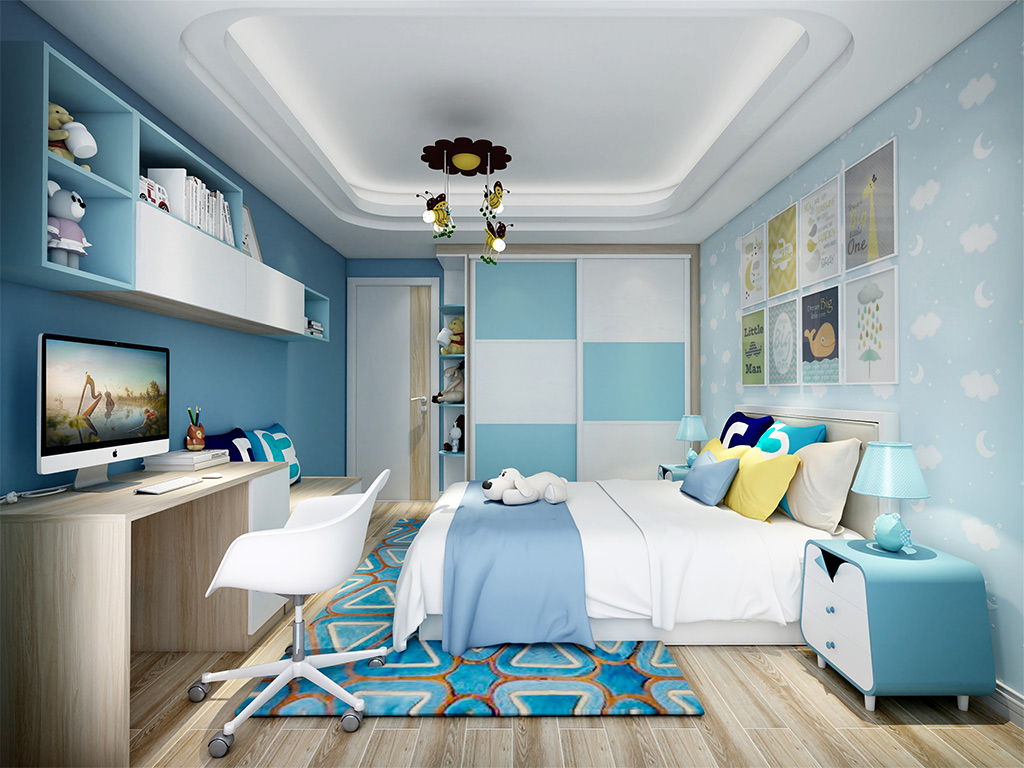 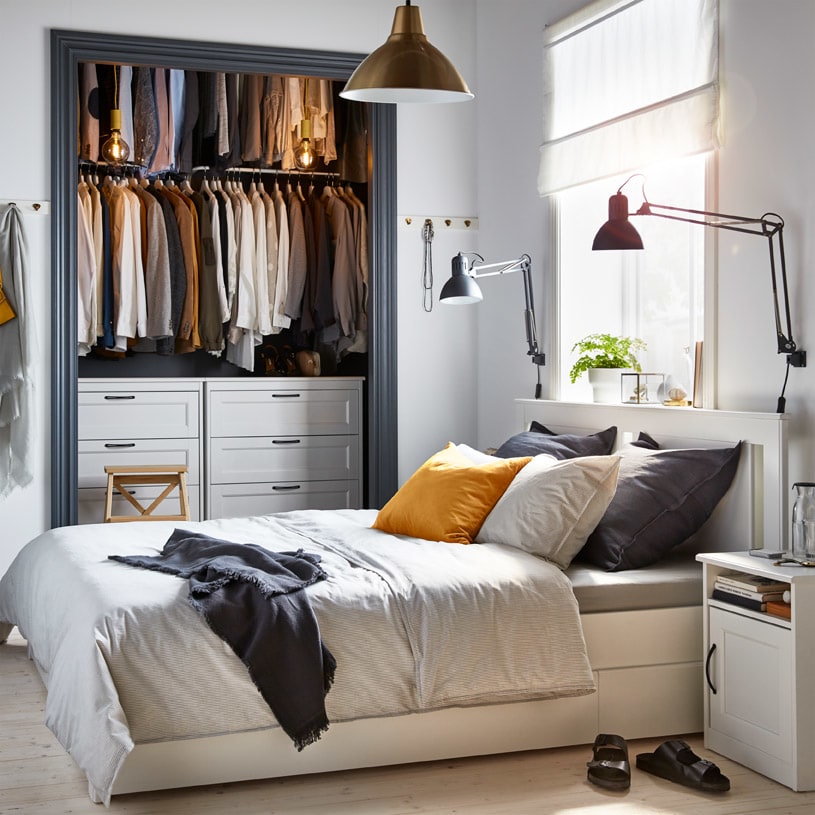 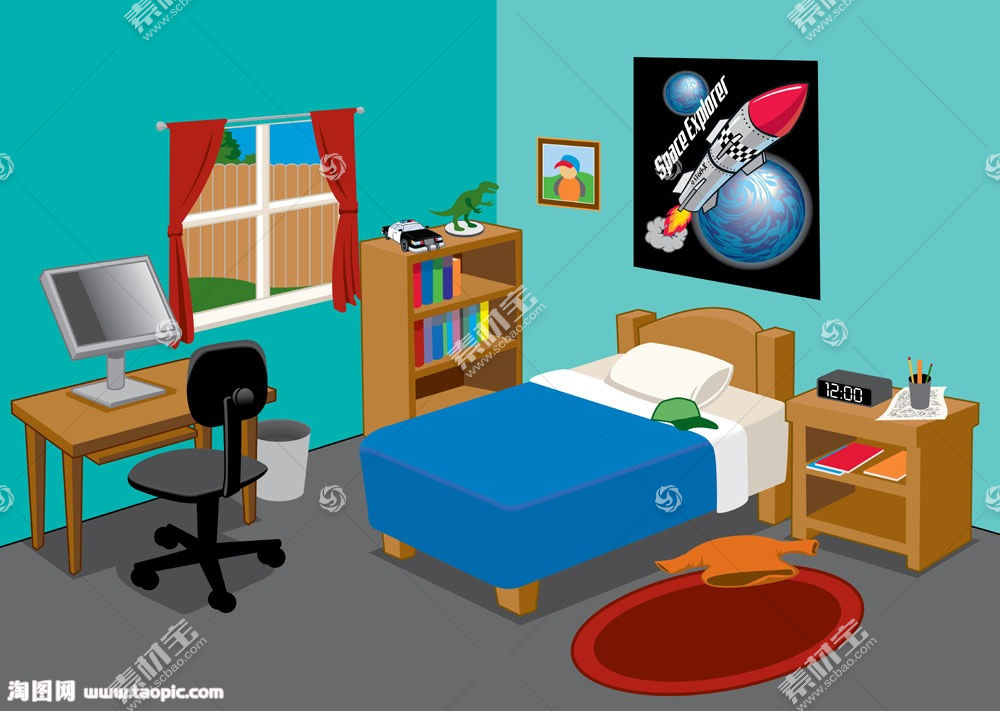 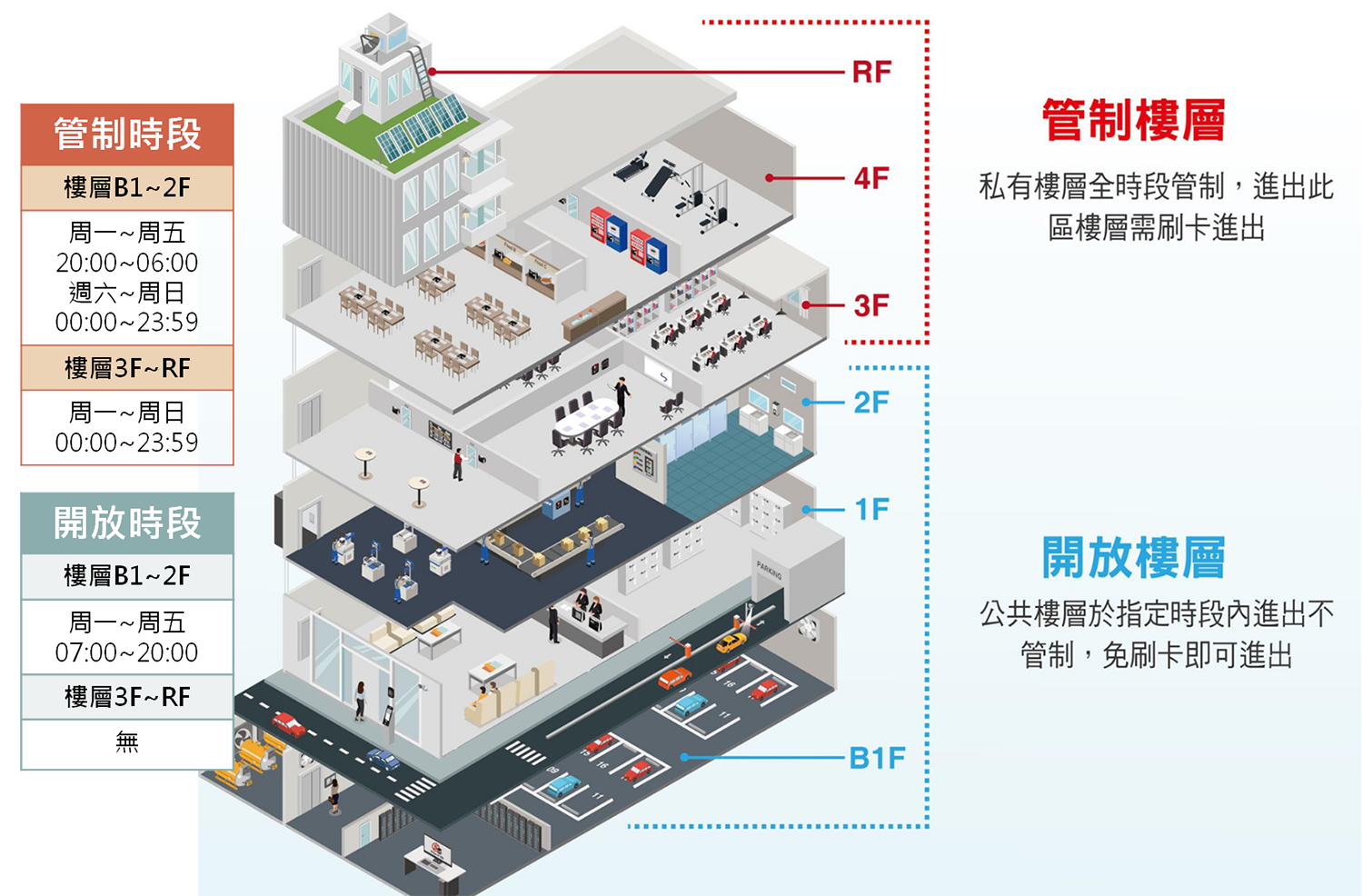 层
Céng
这栋楼有4层楼
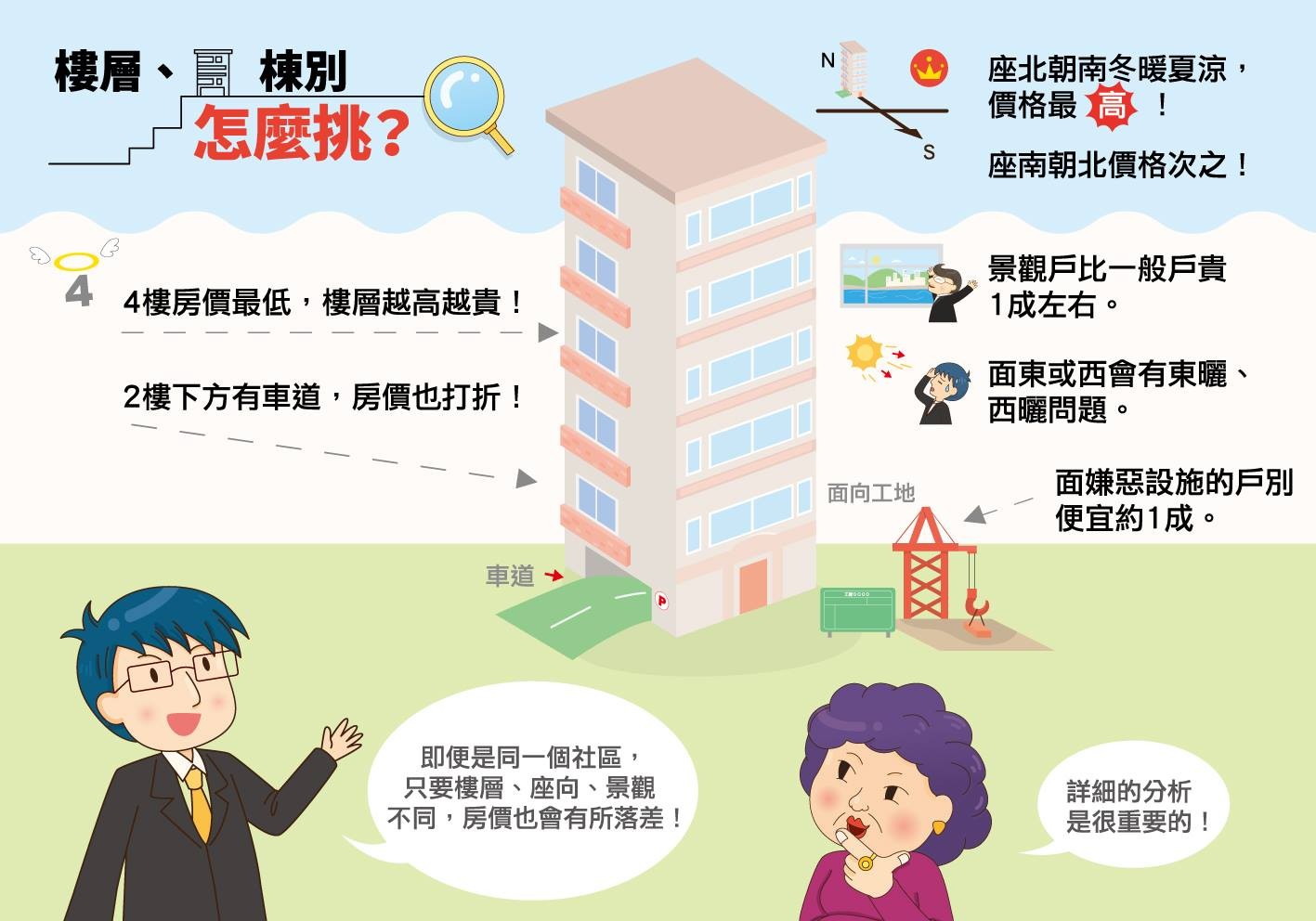 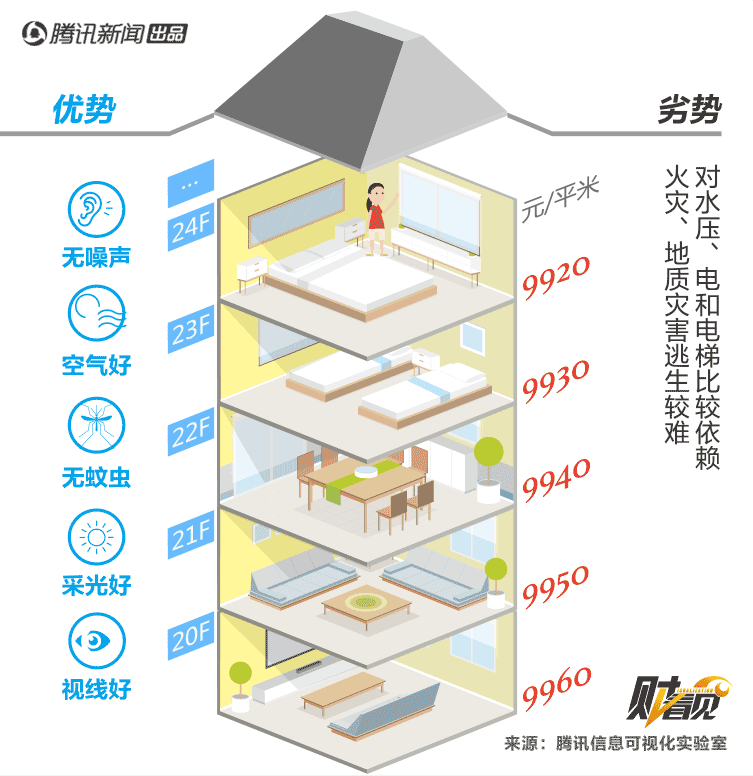 我住在第五层楼or我住五楼
你住几楼呢?
空
Kōng
这个衣柜是空的。
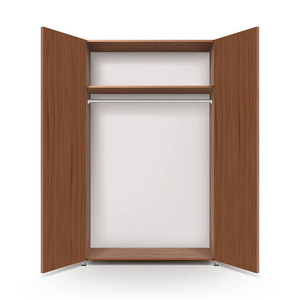 空
这间教室是空的。
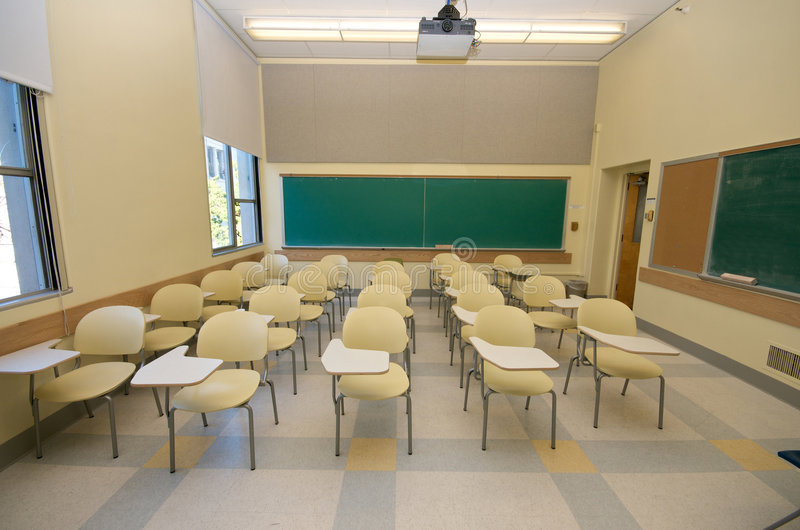 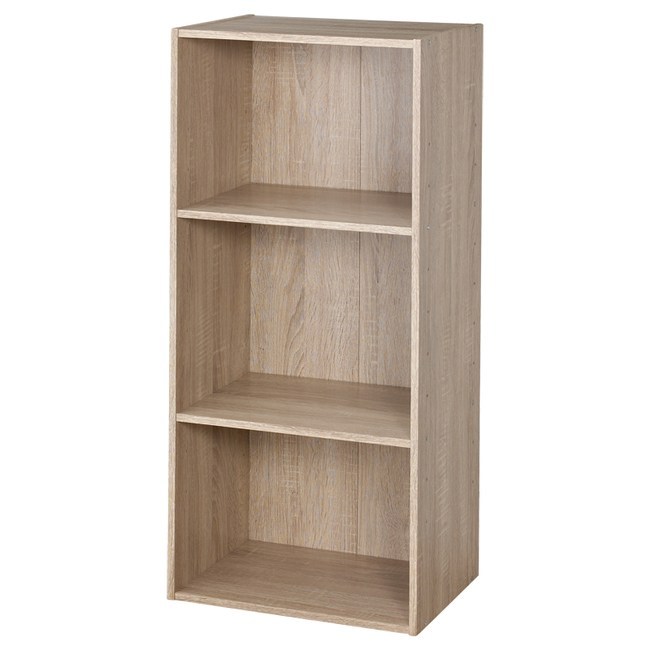 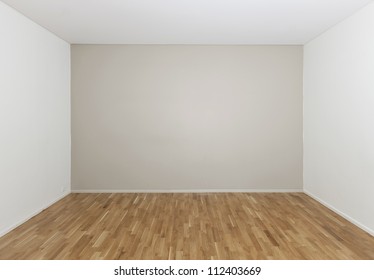 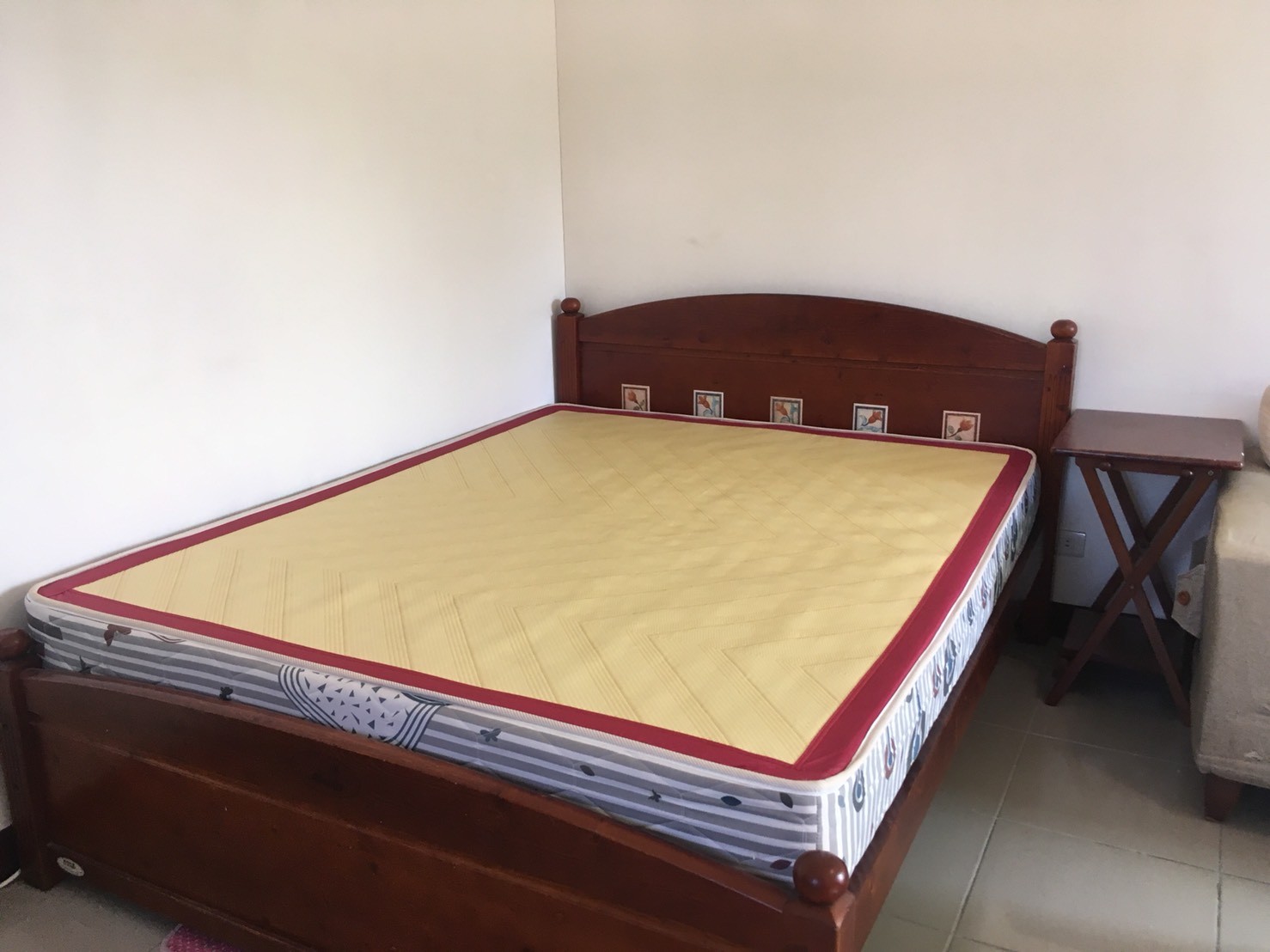 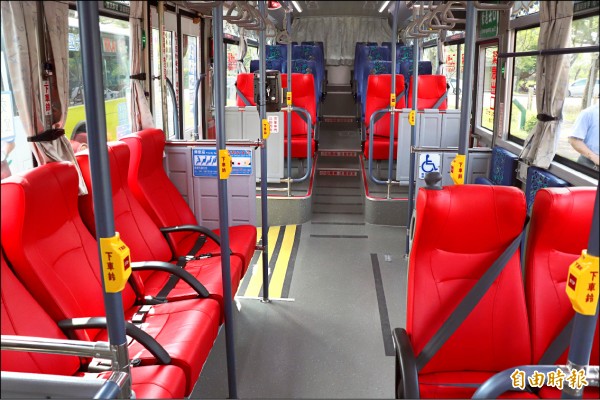 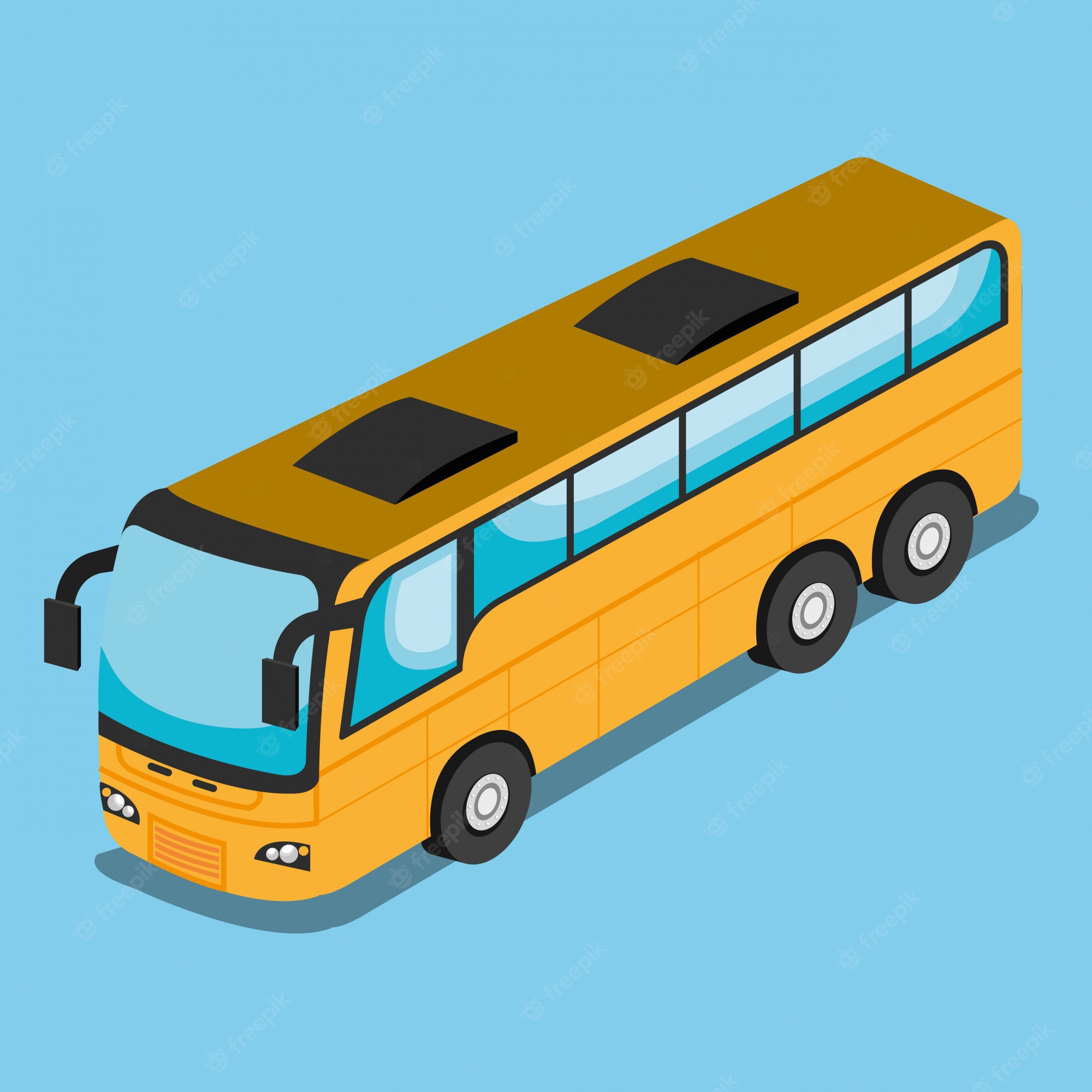 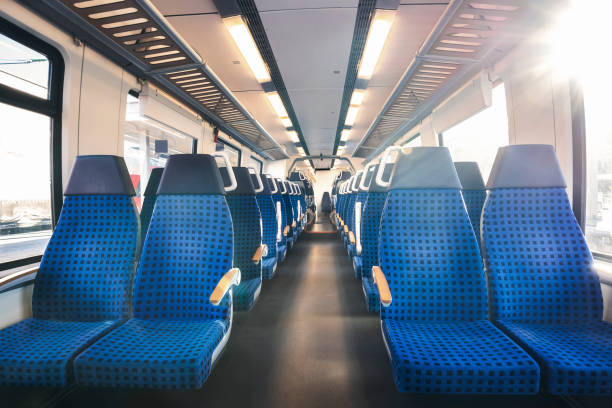 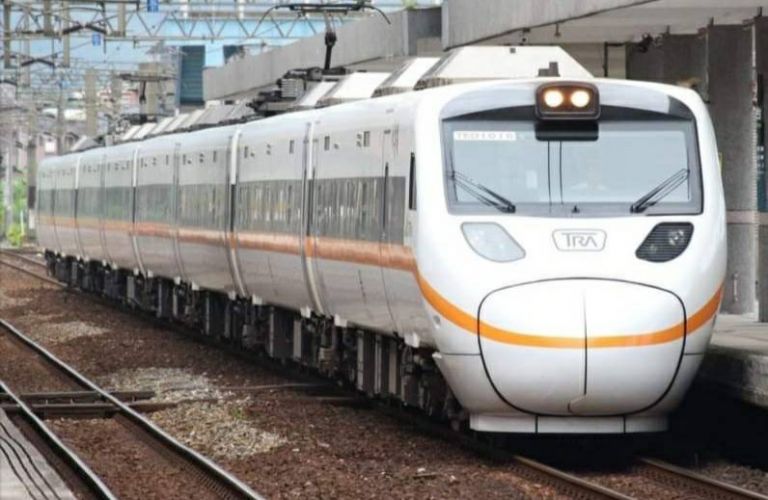 旧
Jiù
这个柜子很旧。
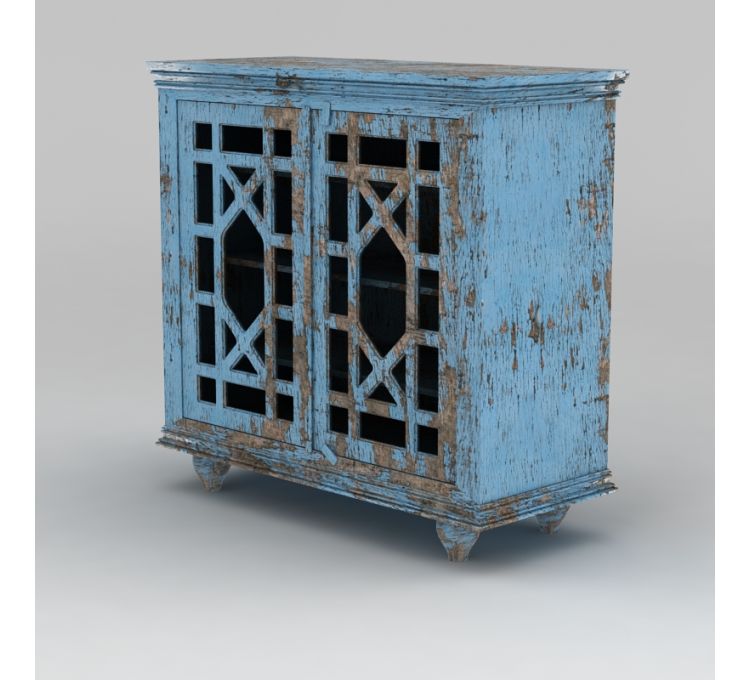 旧
这个衣柜很旧。
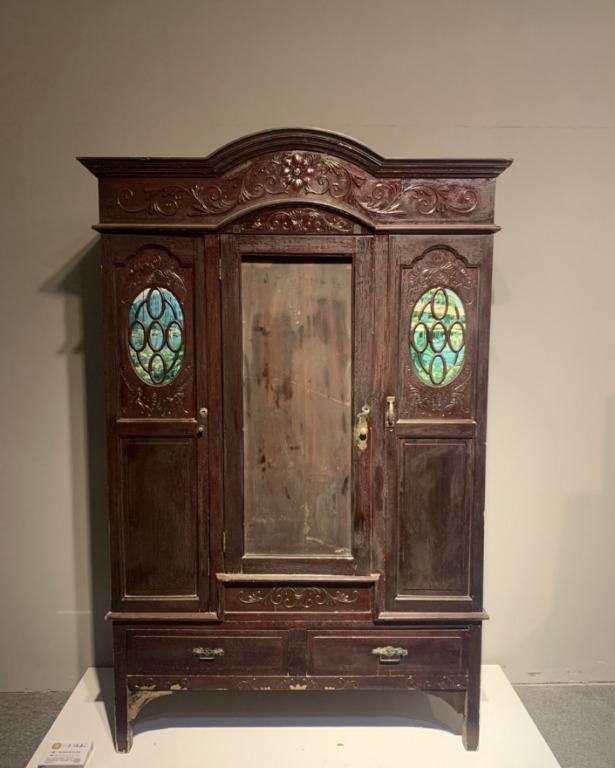 旧
他很喜欢那条旧被子
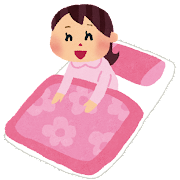 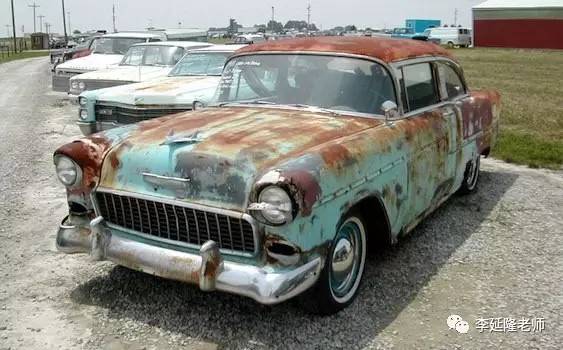 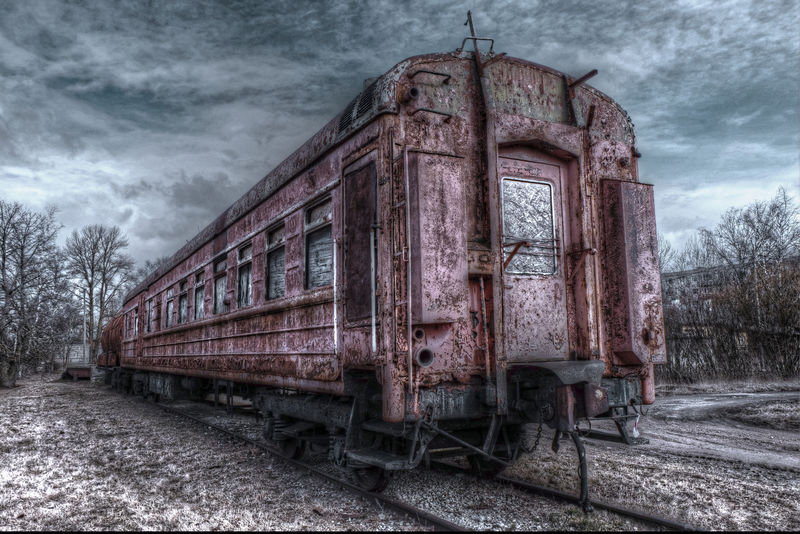 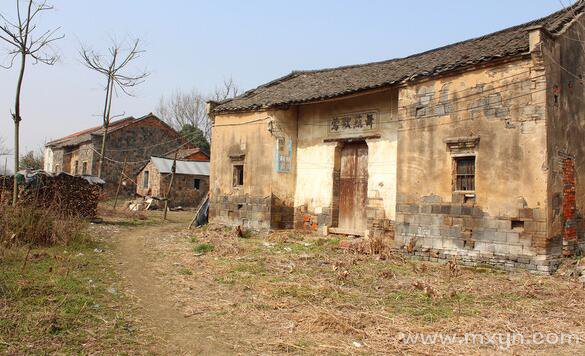 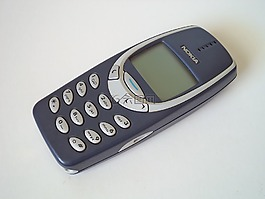 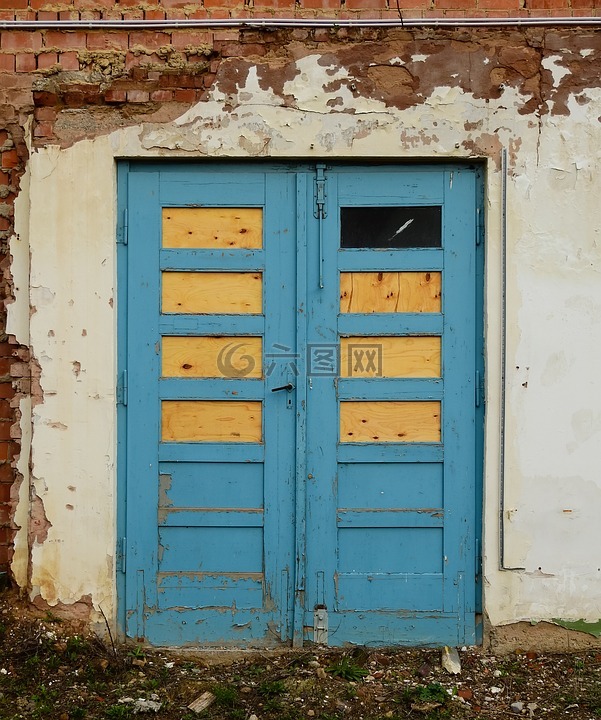 日用品
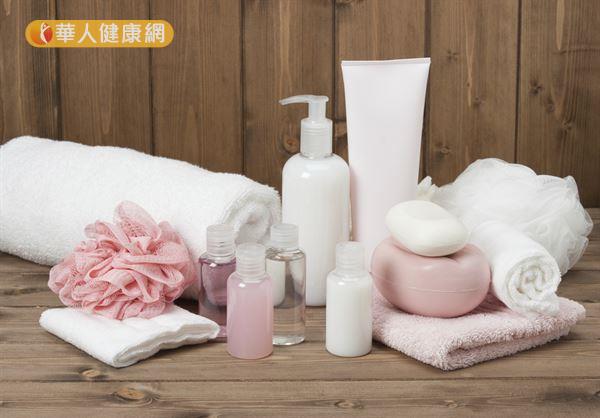 rìyòngpǐn
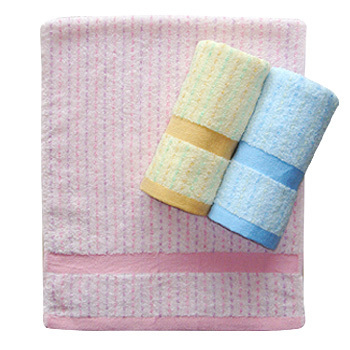 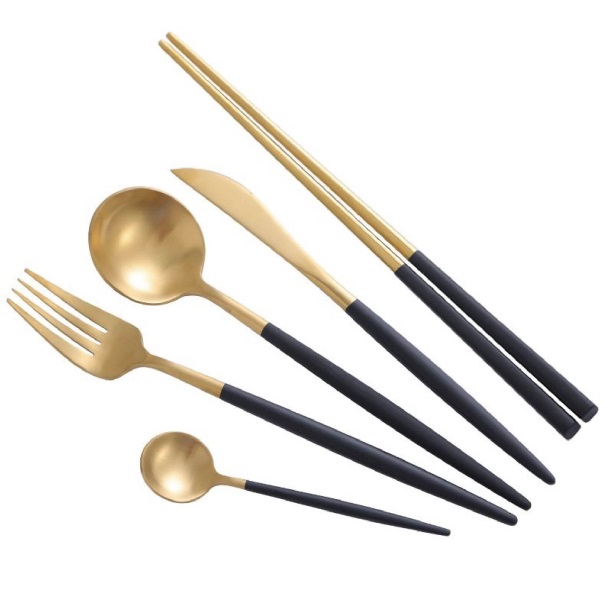 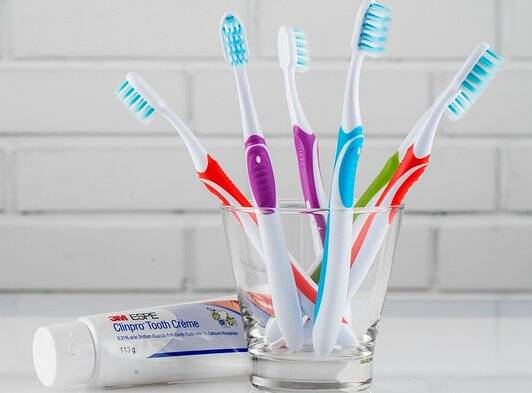 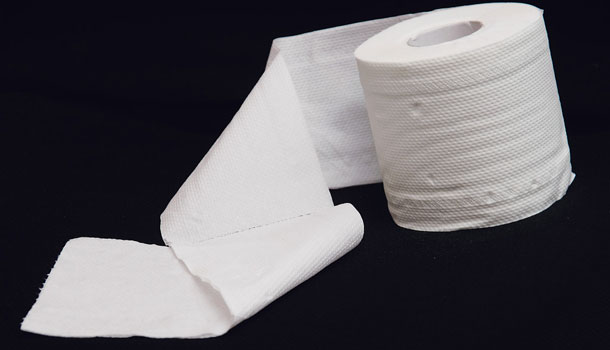 [Speaker Notes: ((可以延伸：你觉得什么东西是日用品?]
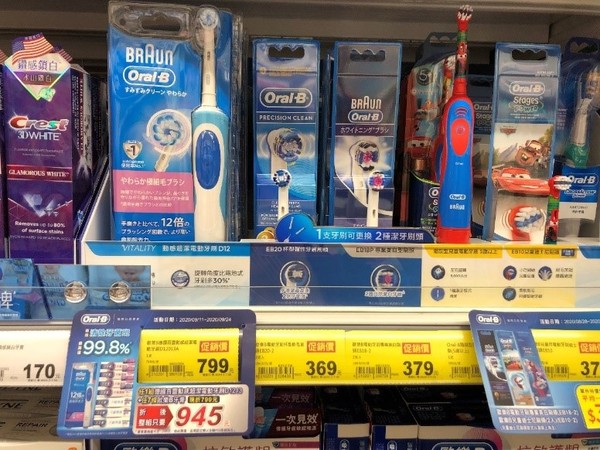 他这家商店卖日用品
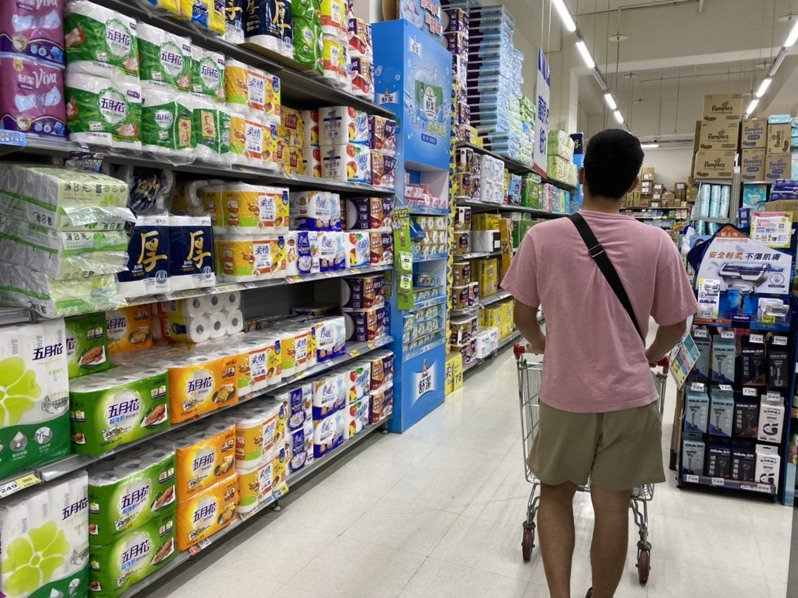 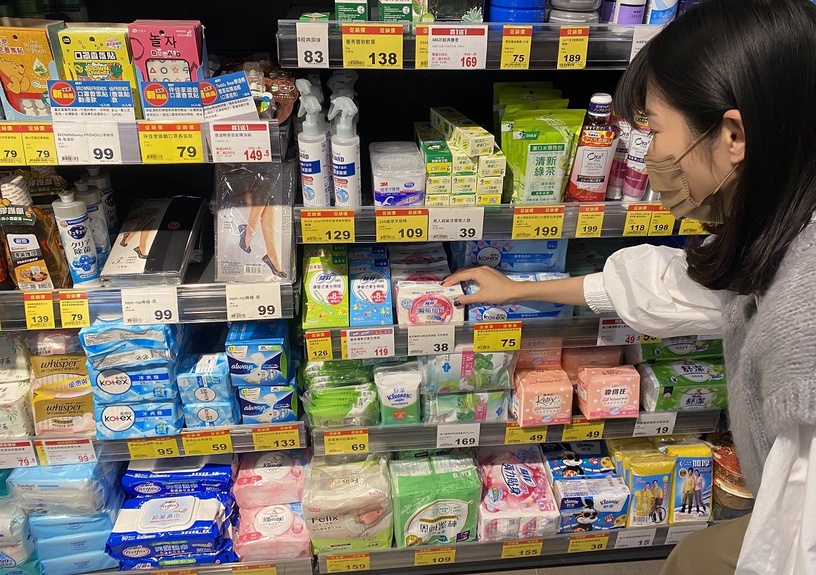 布尔诺有那些卖日用品的店呢?
文具
wénjù
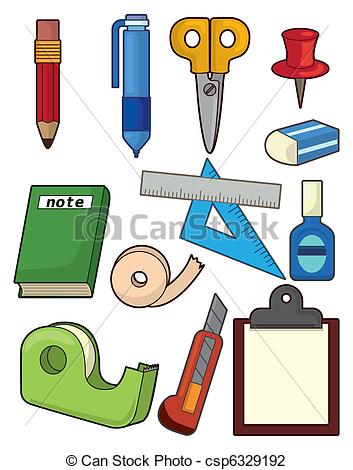 日用品
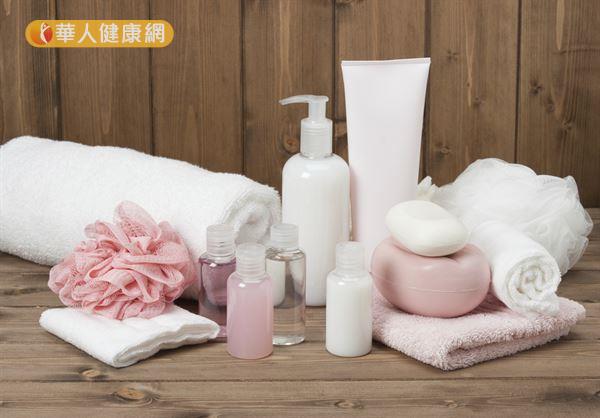 rìyòngpǐn
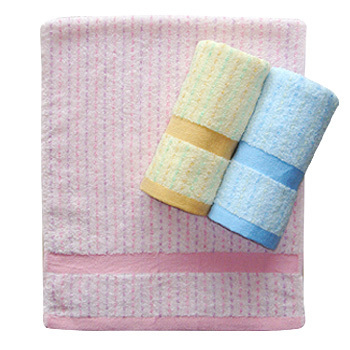 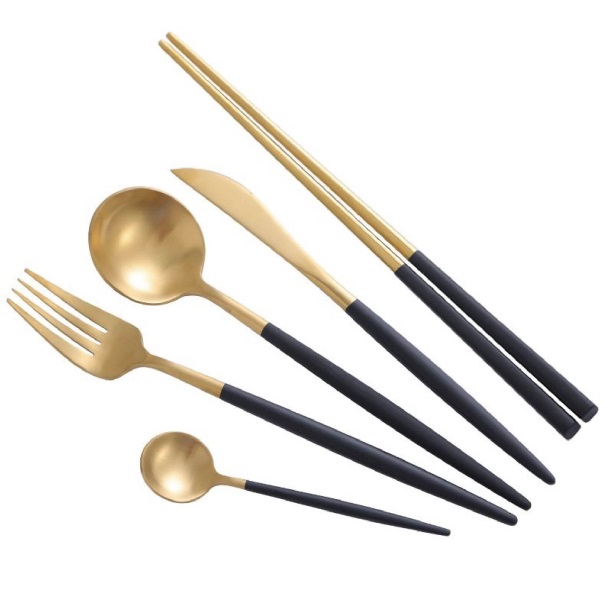 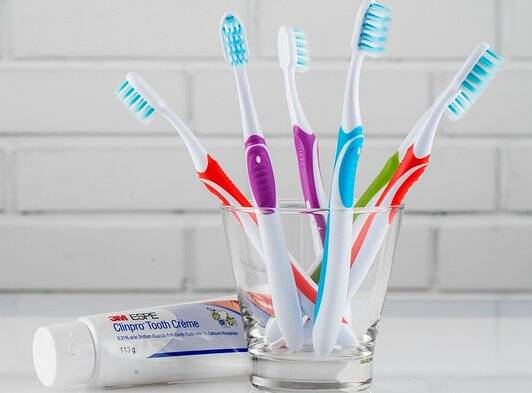 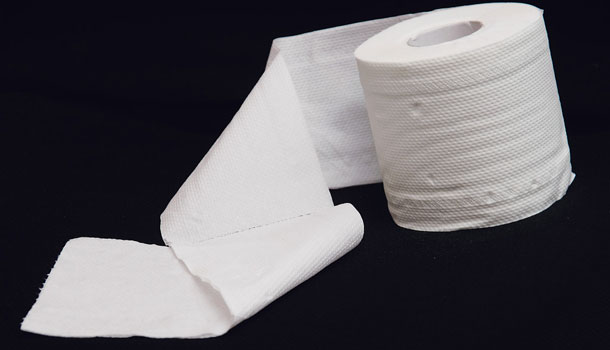 [Speaker Notes: ((可以延伸：你觉得什么东西是日用品?]
Existential sentences
他身上穿着一件绿色的衣服、手上拿着一个红色的袋子。
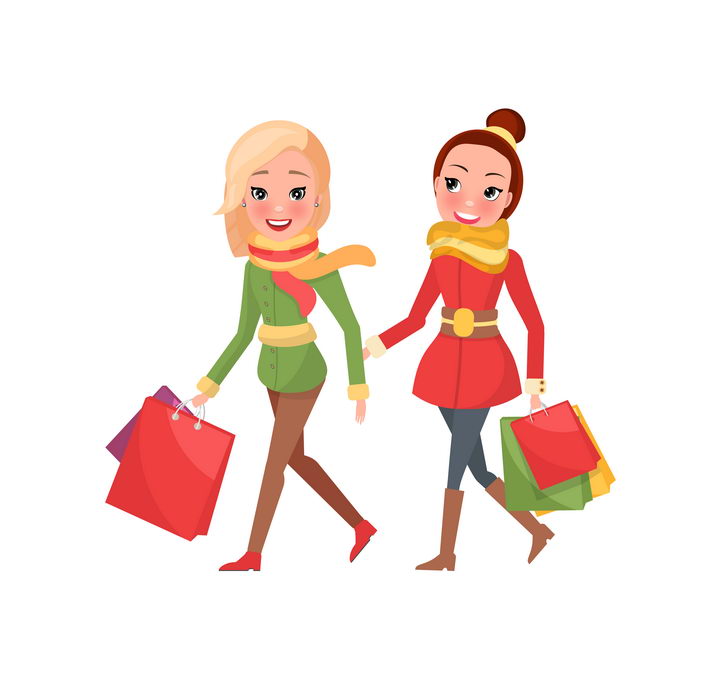 盆pen栽zai
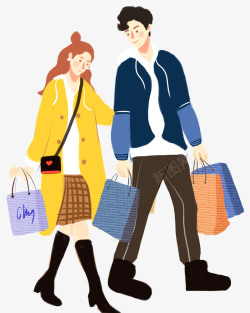 一株zhu植物
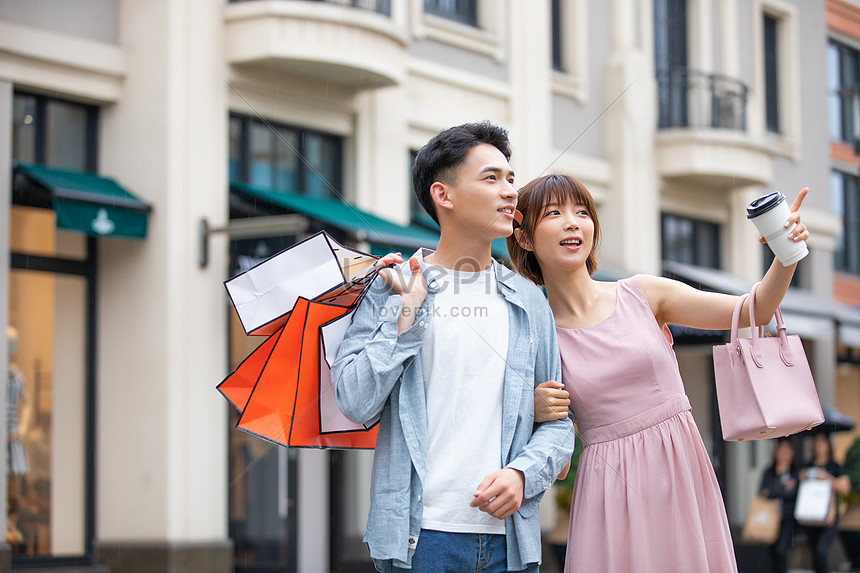 Existential sentencesII-有and是
桌子上有一本书。
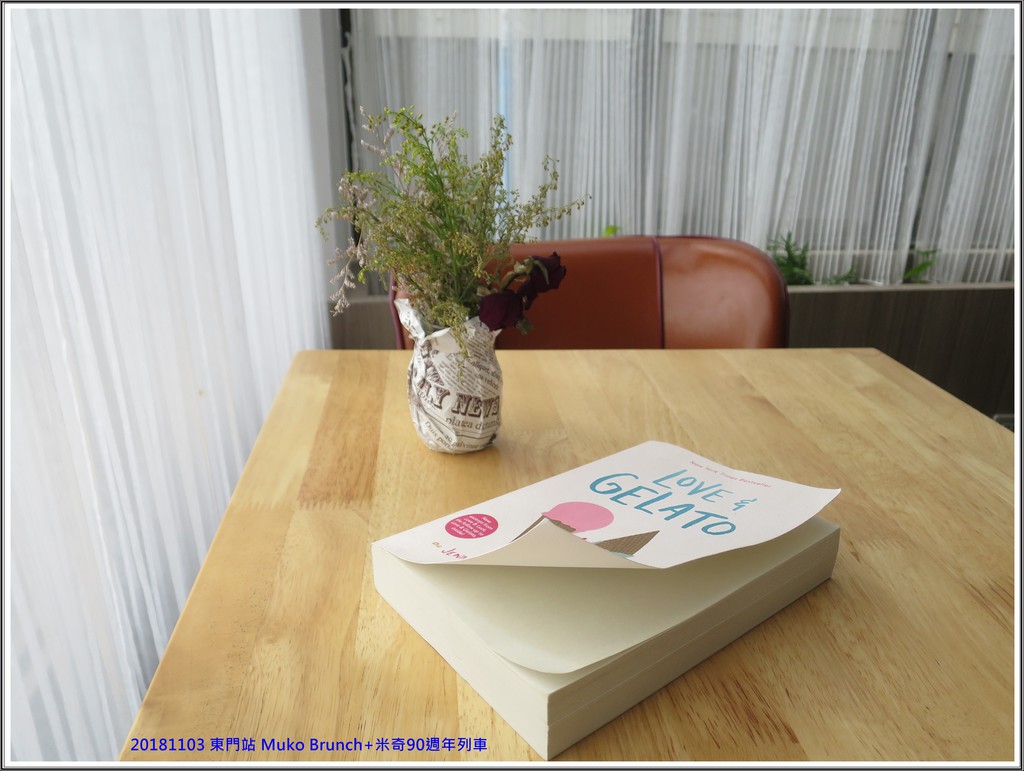 Existential sentencesII-有and是
桌子上有一本书和一支手机。
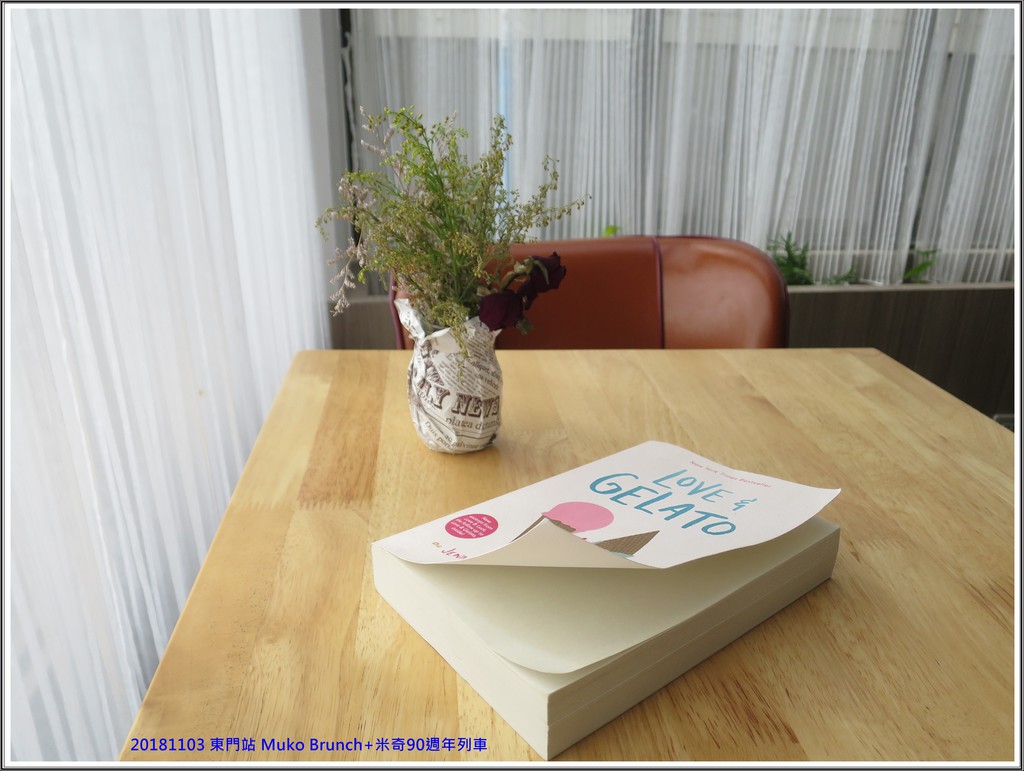 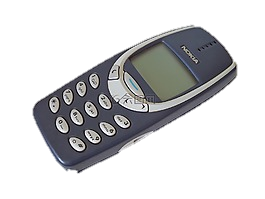 Existential sentencesII-有and是
床上有一只猫、一床被子和一支手机。
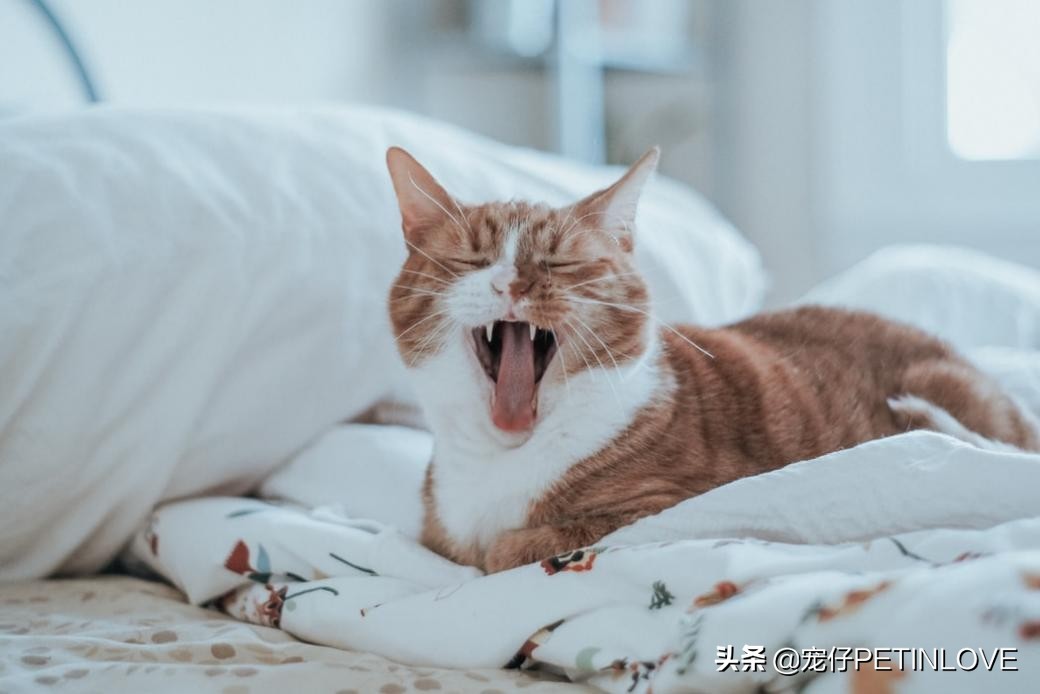 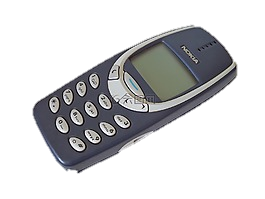 Existential sentencesII-有and是
桌子上放着什么?
桌子上是一本书和一支手机。
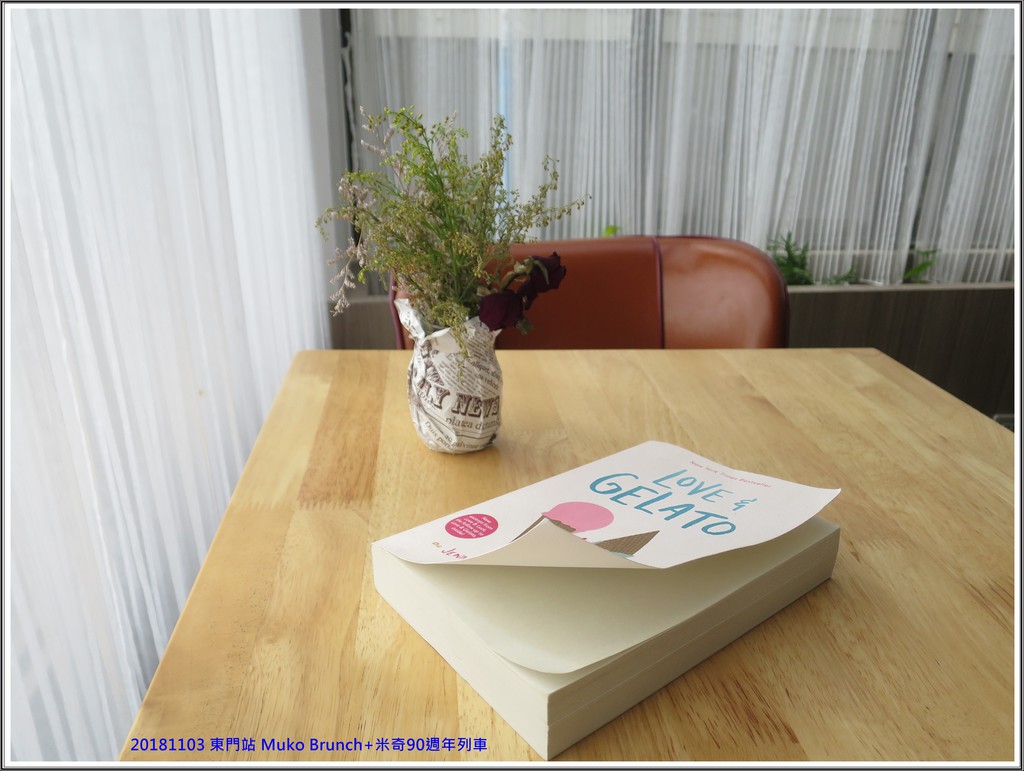 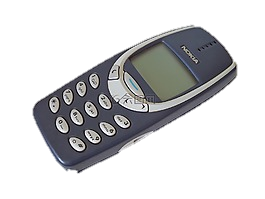 Existential sentences
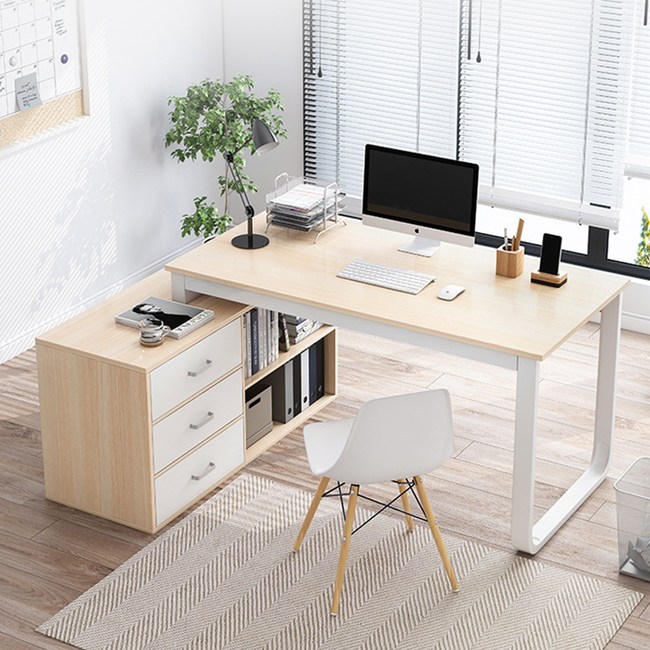 笔筒
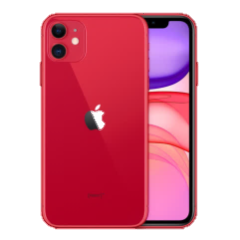 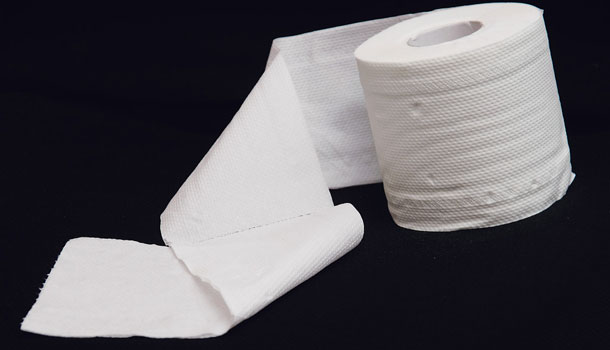 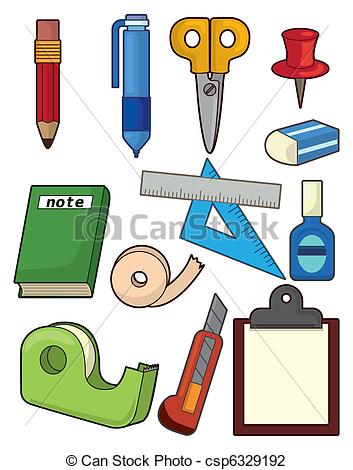 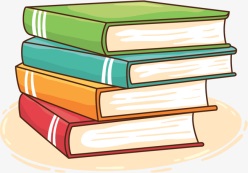 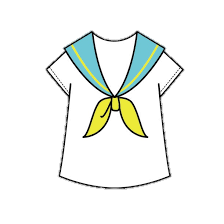 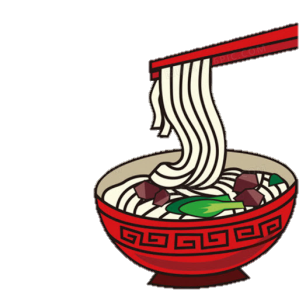 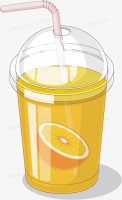 洗
他在洗碗
Xǐ
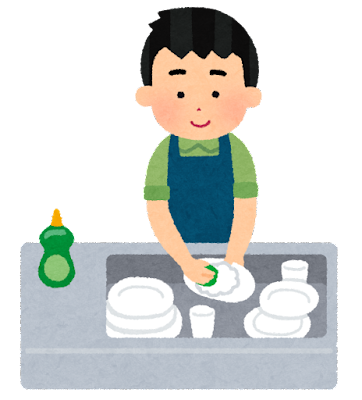 洗
他在洗脸
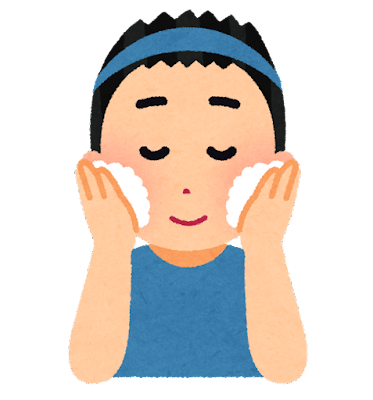 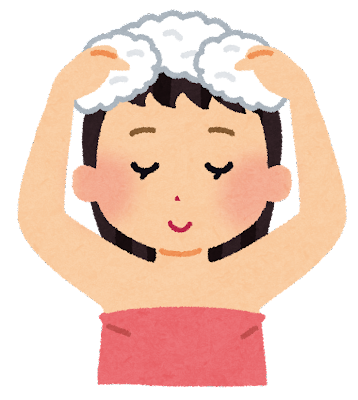 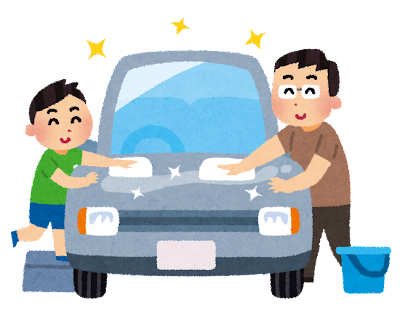 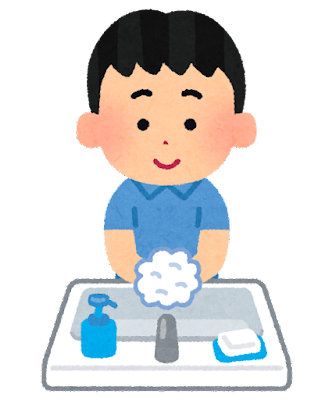 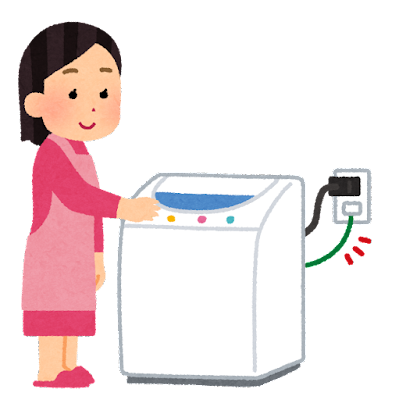 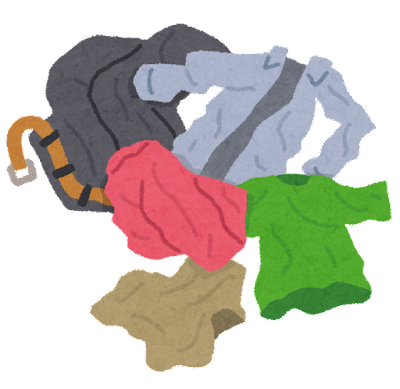 洗衣机
Xǐyījī
他用洗衣机洗衣服
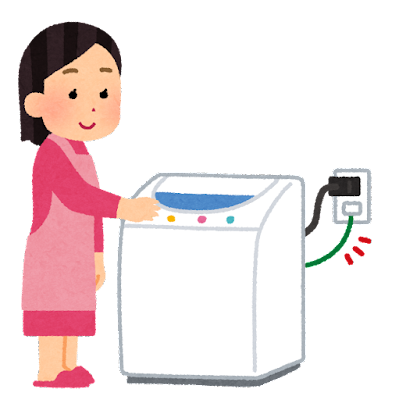 一台洗衣机
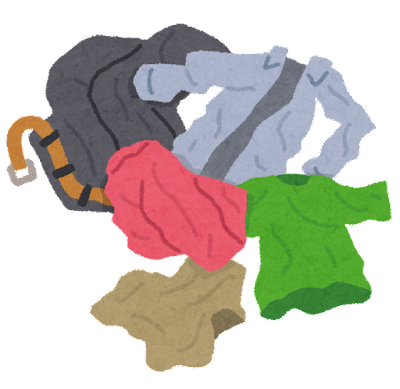 你平常怎么洗衣服?
你住的地方有几台洗衣机?